Название ГБОУ №645
ЛИТЕРАТУРА
11 класс
Тема урока: Стихотворения Булата Окуджавы
Учитель: Морозова Юлия Сергеевна
2021
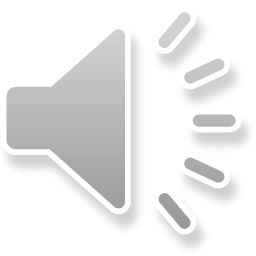 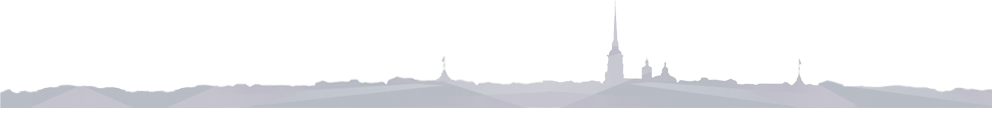 Цель: 
Дать понятие о литературном жанре «авторская песня».
познакомиться с творчеством поэта.
совершенствовать умение анализировать лирическое произведение.
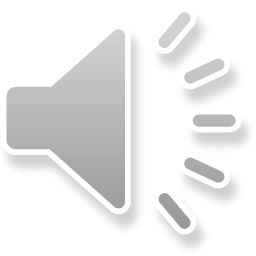 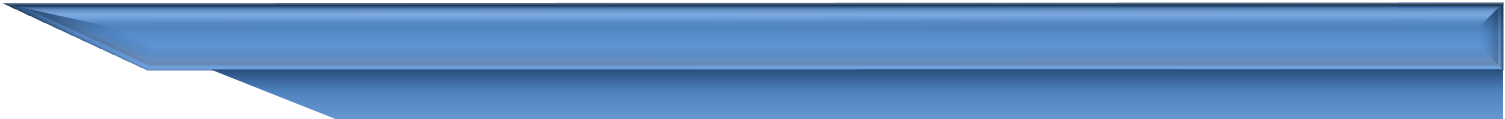 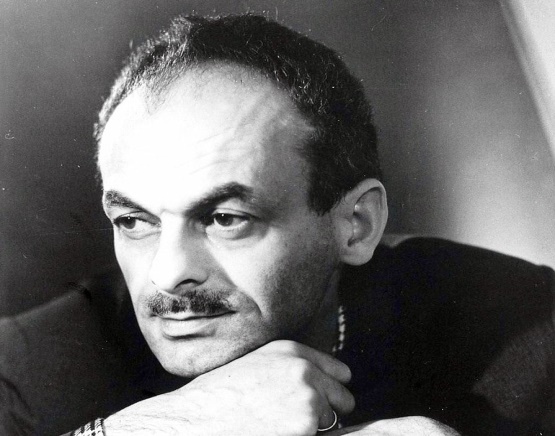 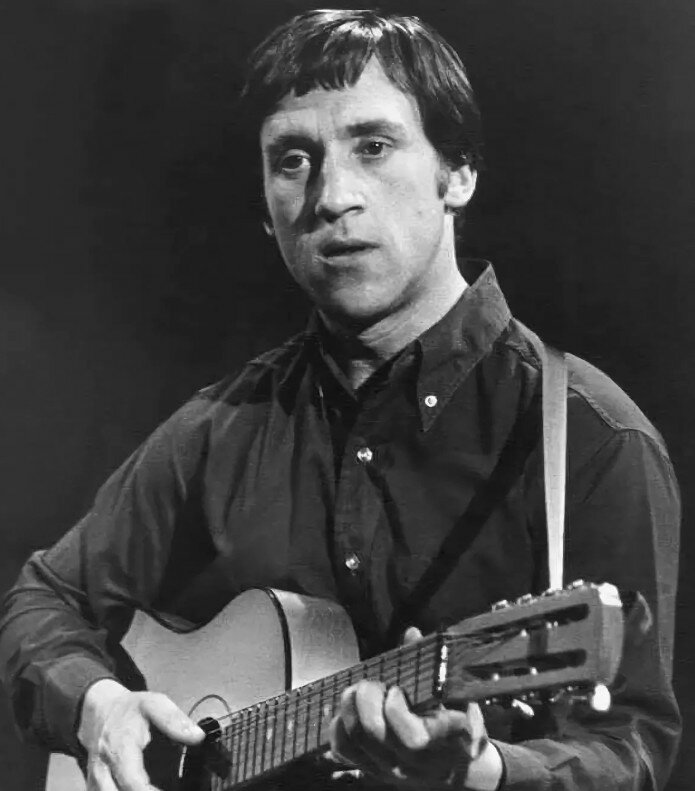 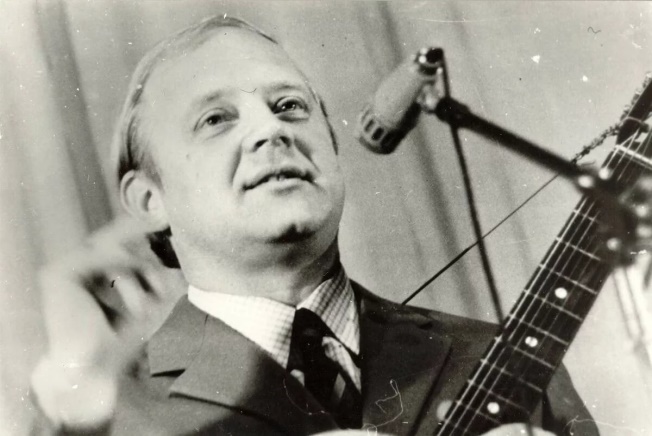 Бард (от кельтского bardos, восходит к праиндоевропейскому *gwerh — провозглашать, петь) — певец (народный исполнитель собственных песен на собственные стихи) .
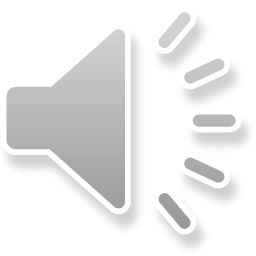 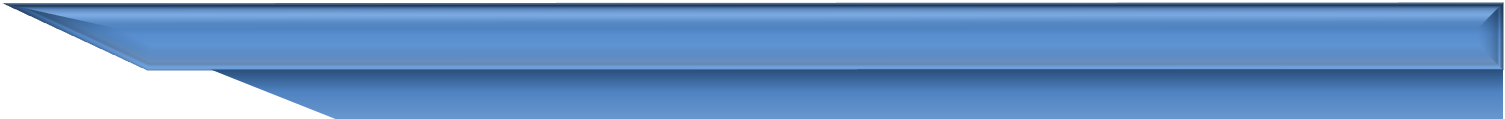 Авторская песня, или бардовская музыка — песенный жанр, возникший в середине XX века в разных странах. Его отличительными особенностями являются совмещение в одном лице автора музыки, текста и исполнителя, гитарное сопровождение, приоритет значимости текста перед музыкой.
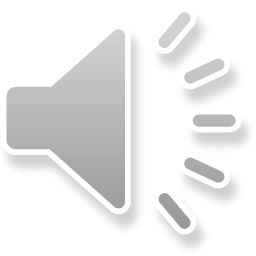 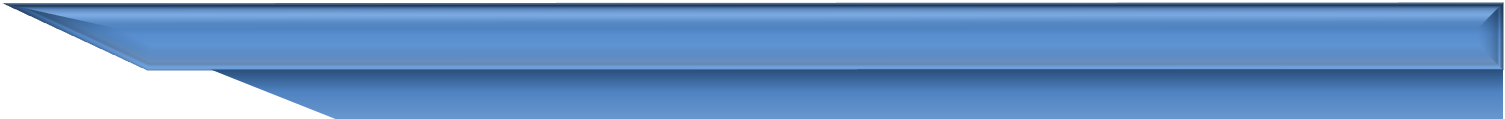 «Барды- явление драгоценное…»
Микаэл Таривердиев
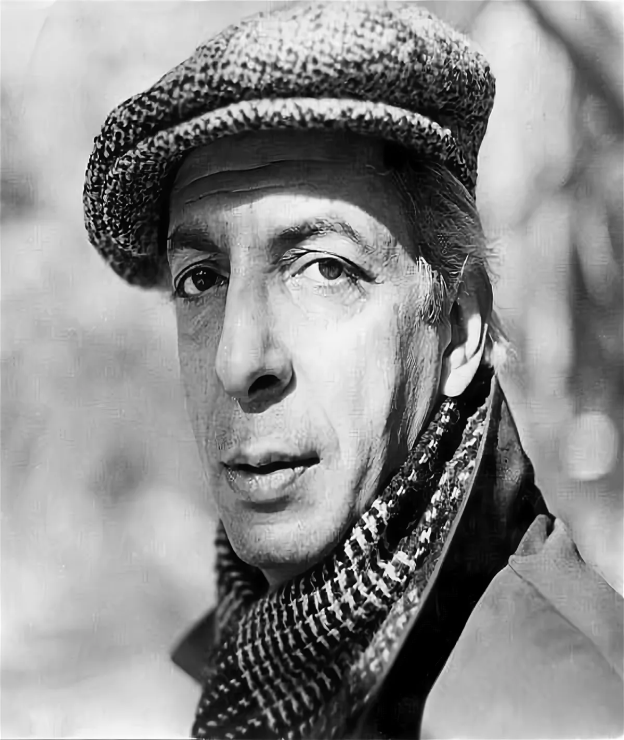 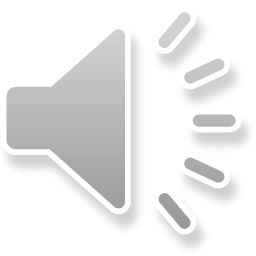 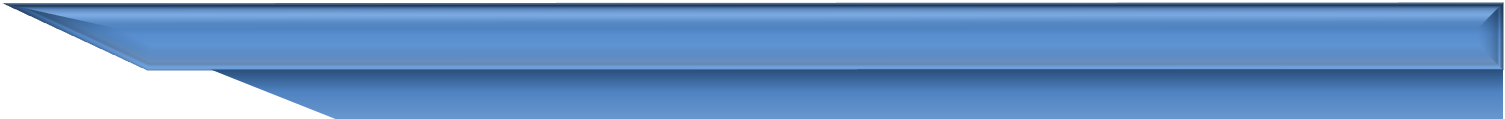 Булат Шалвович Окуджава
Советский и российский поэт, бард, прозаик и сценарист, композитор. Автор около двухсот авторских и эстрадных песен, один из наиболее ярких представителей жанра авторской песни в 1960-е-1980-е годы. 
Участник Великой Отечественной войны. Гвардии красноармеец.
Родился: 9 мая 1924 г., Москва
Умер: 12 июня 1997 г. (73 года), Кламар, Франция
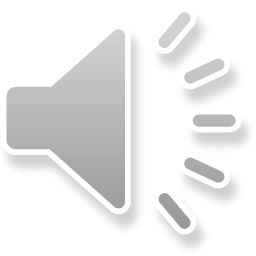 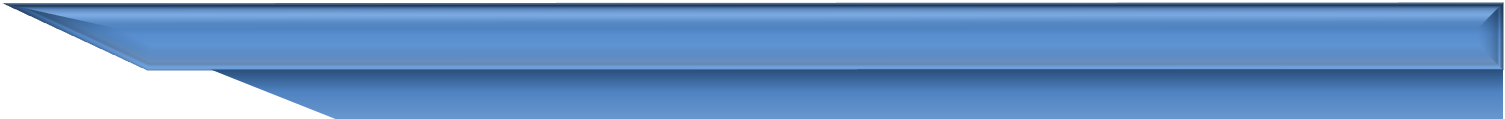 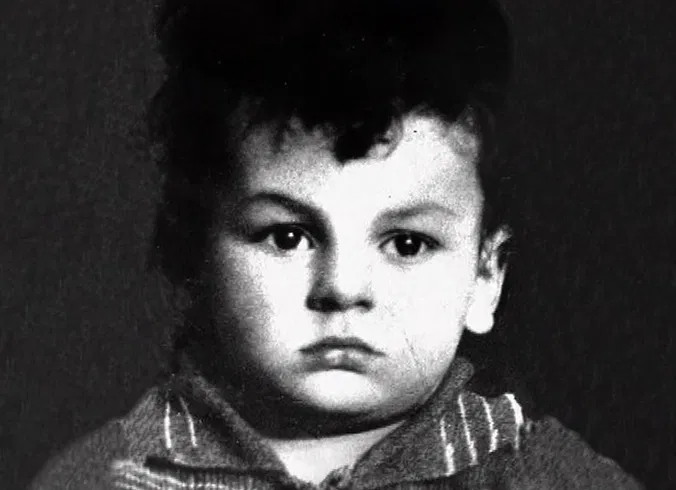 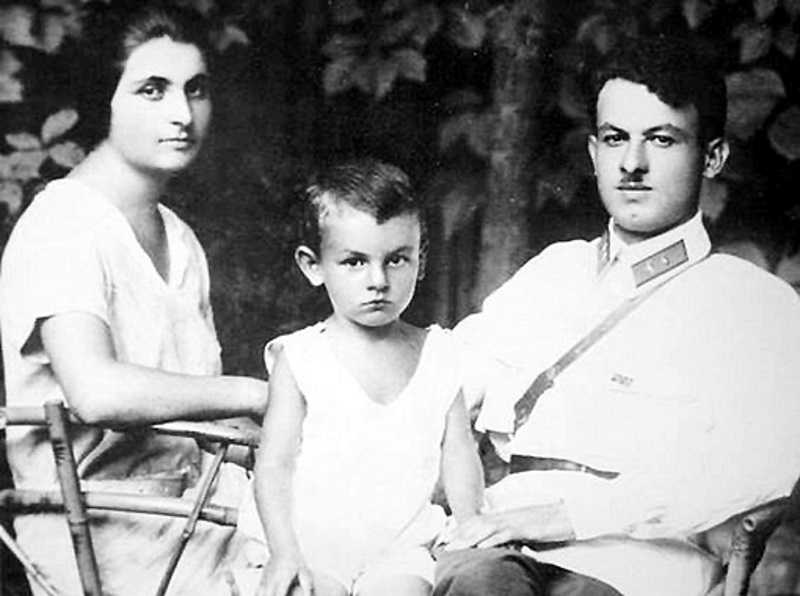 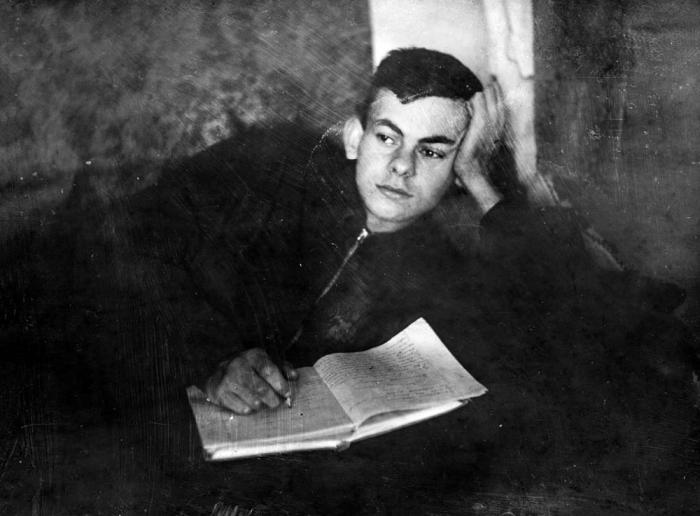 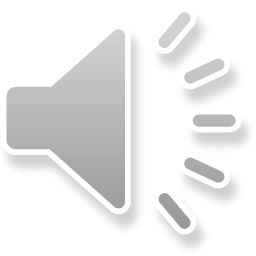 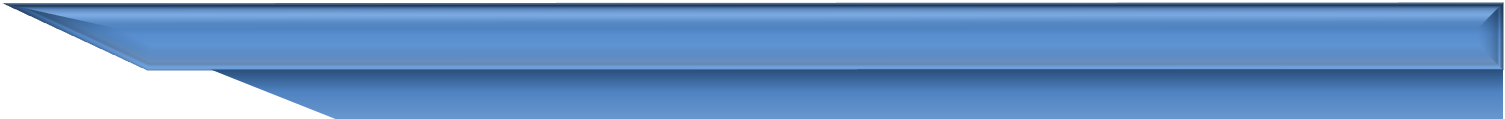 Творчество Б. Окуджавы можно условно разделить на такие темы:
Арбатская тема
Военная тема
Романтический культ женщины
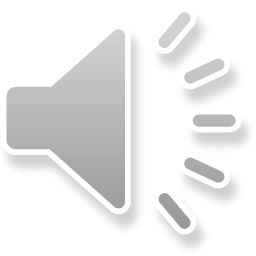 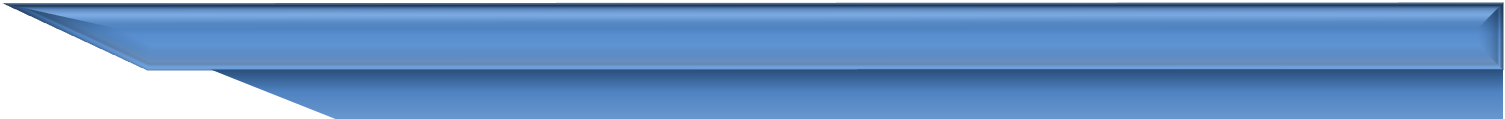 «Ах, Арбат ,мой Арбат».
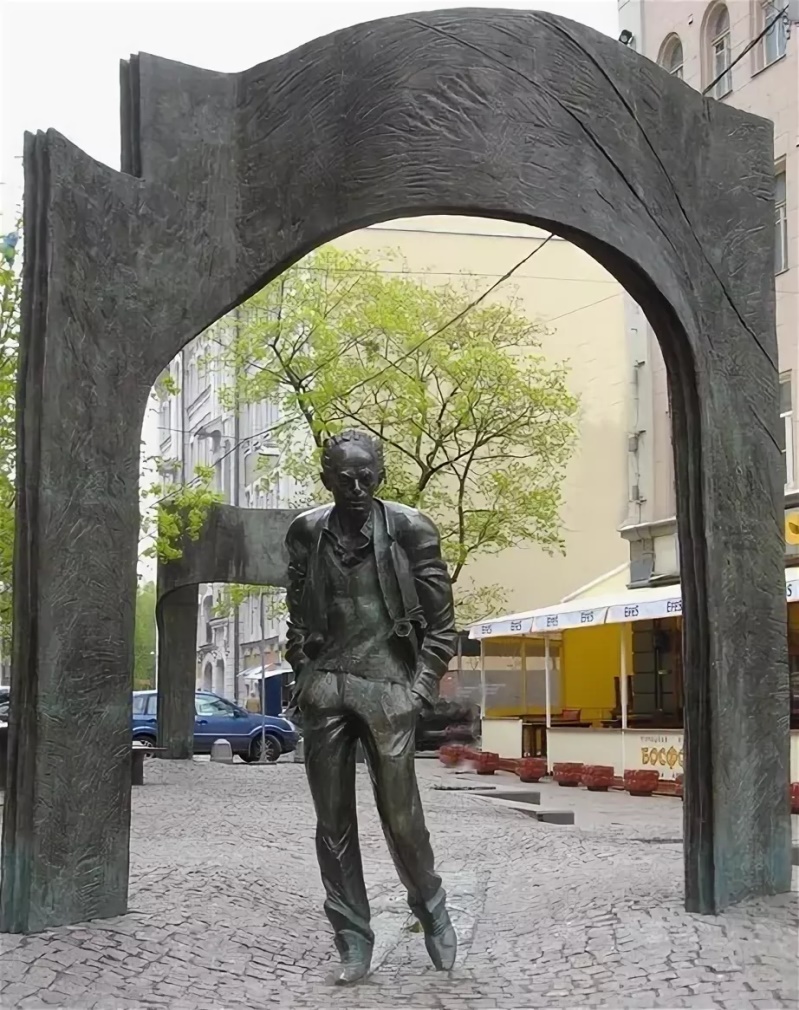 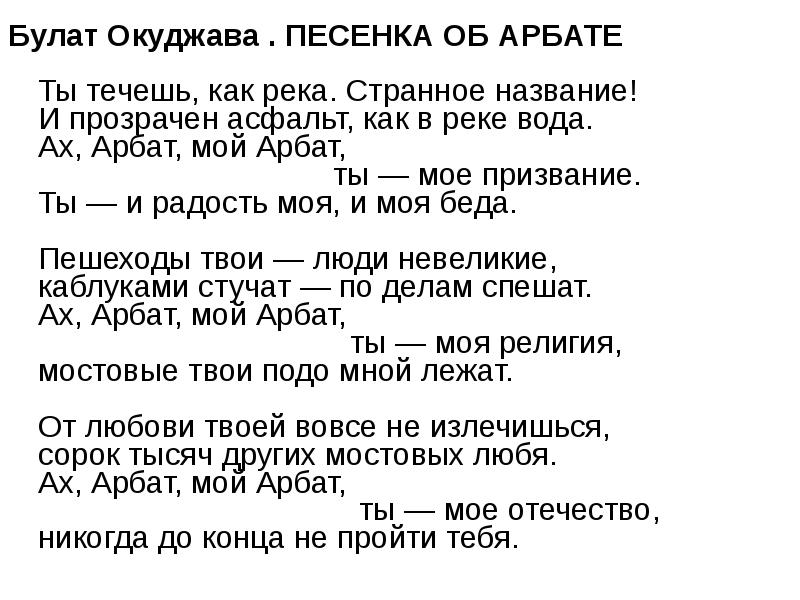 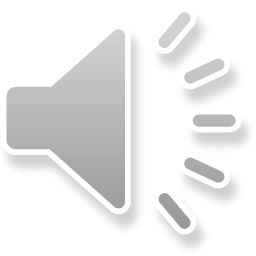 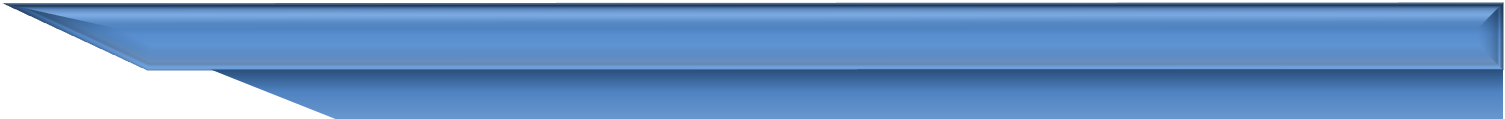 Булат Окуджава
Полночный троллейбус
Когда мне невмочь пересилить беду,когда подступает отчаянье,я в синий троллейбус сажусь на ходу,в последний,в случайный.
Полночный троллейбус, по улице мчи,верши по бульварам круженье,чтоб всех подобрать, потерпевших в ночикрушенье,крушенье.
Полночный троллейбус, мне дверь отвори!Я знаю, как в зябкую полночьтвои пассажиры — матросы твои —приходятна помощь.
Я с ними не раз уходил от беды,я к ним прикасался плечами…Как много, представьте себе, добротыв молчанье,в молчанье.
Полночный троллейбус плывет по Москве,Москва, как река, затухает,и боль, что скворчонком стучала в виске,стихает,стихает.
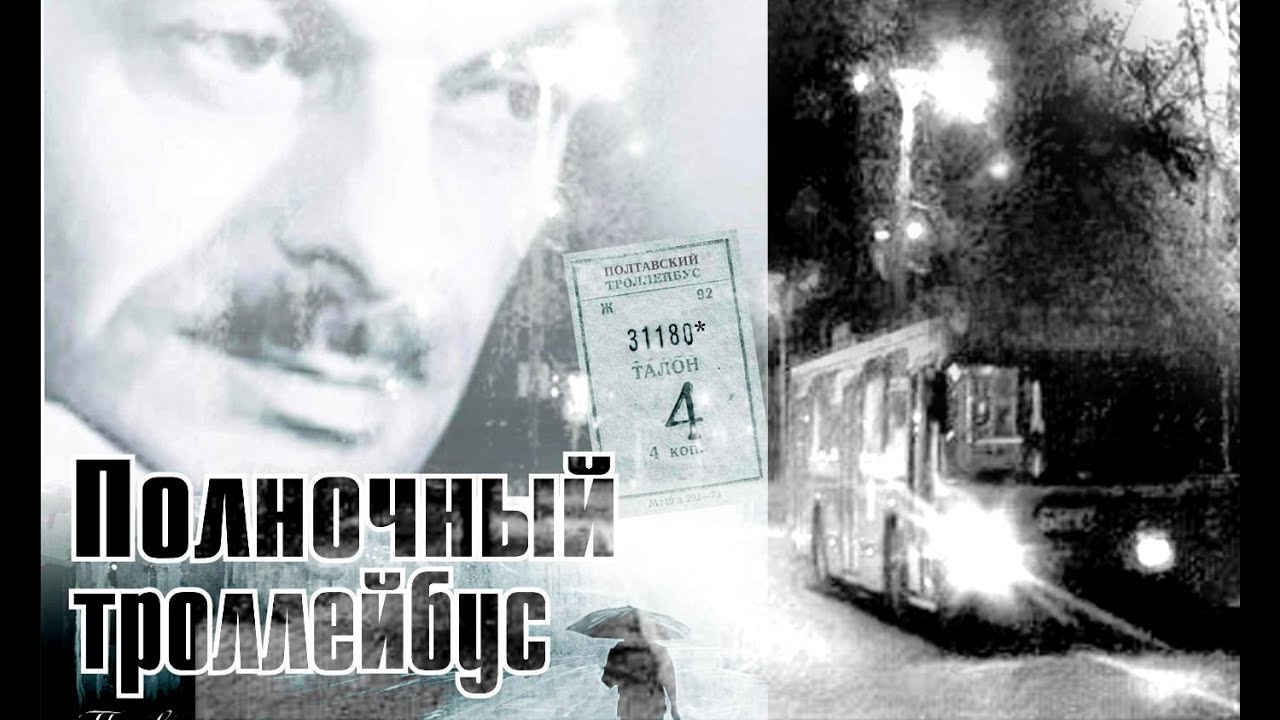 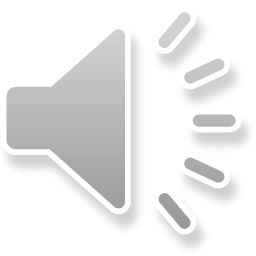 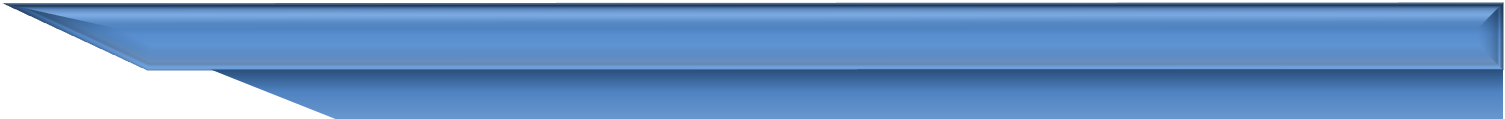 «Мы за ценой не постоим»
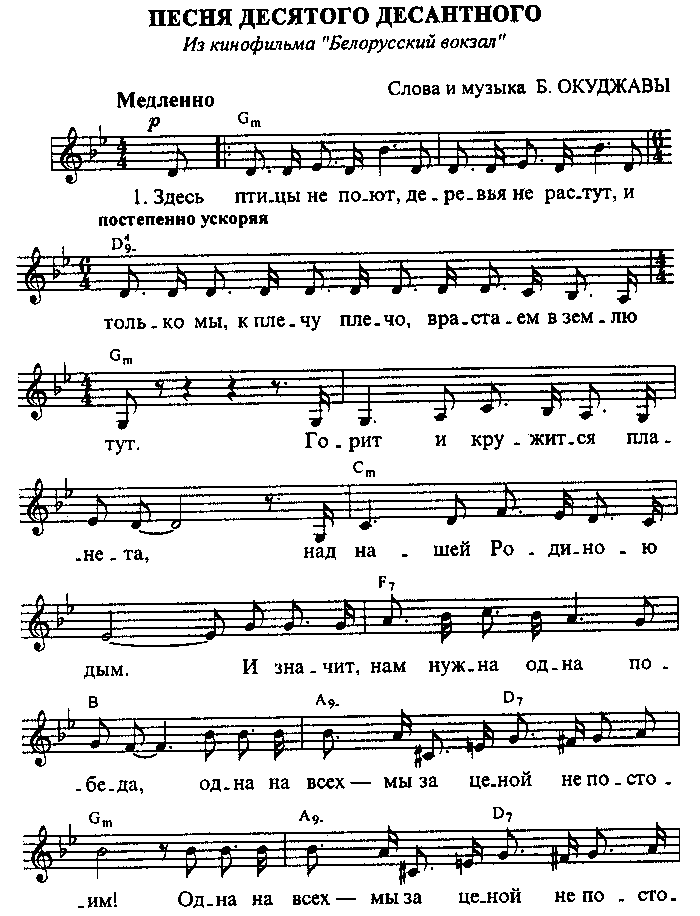 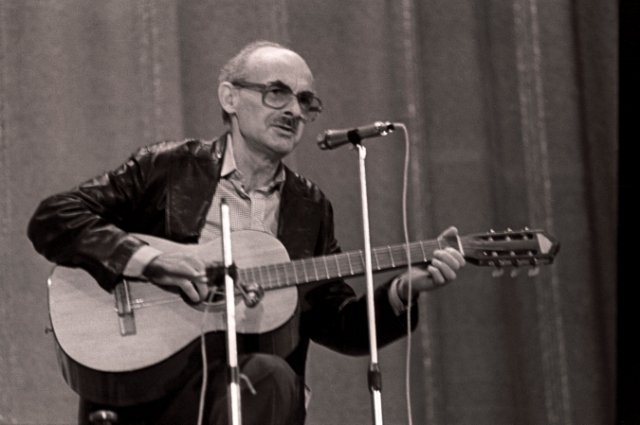 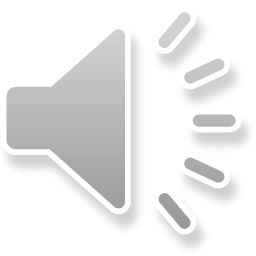 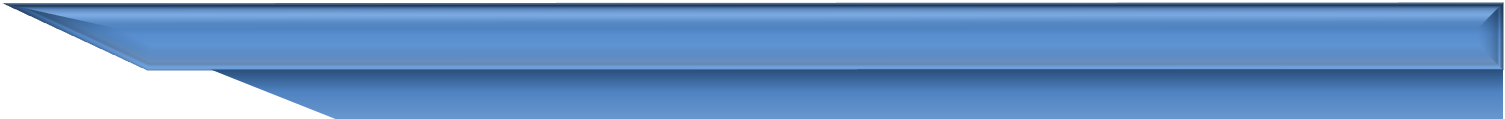 «Мы за ценой не постоим»
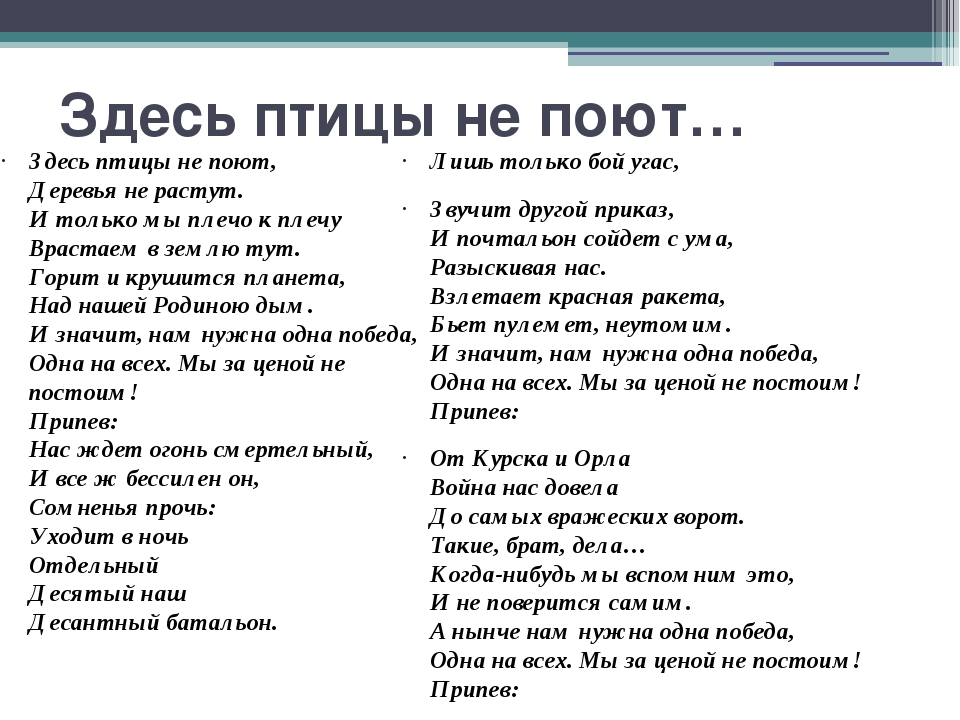 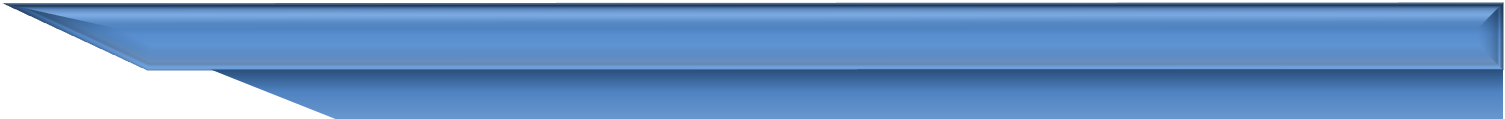 «Ваше Величество, Женщина»
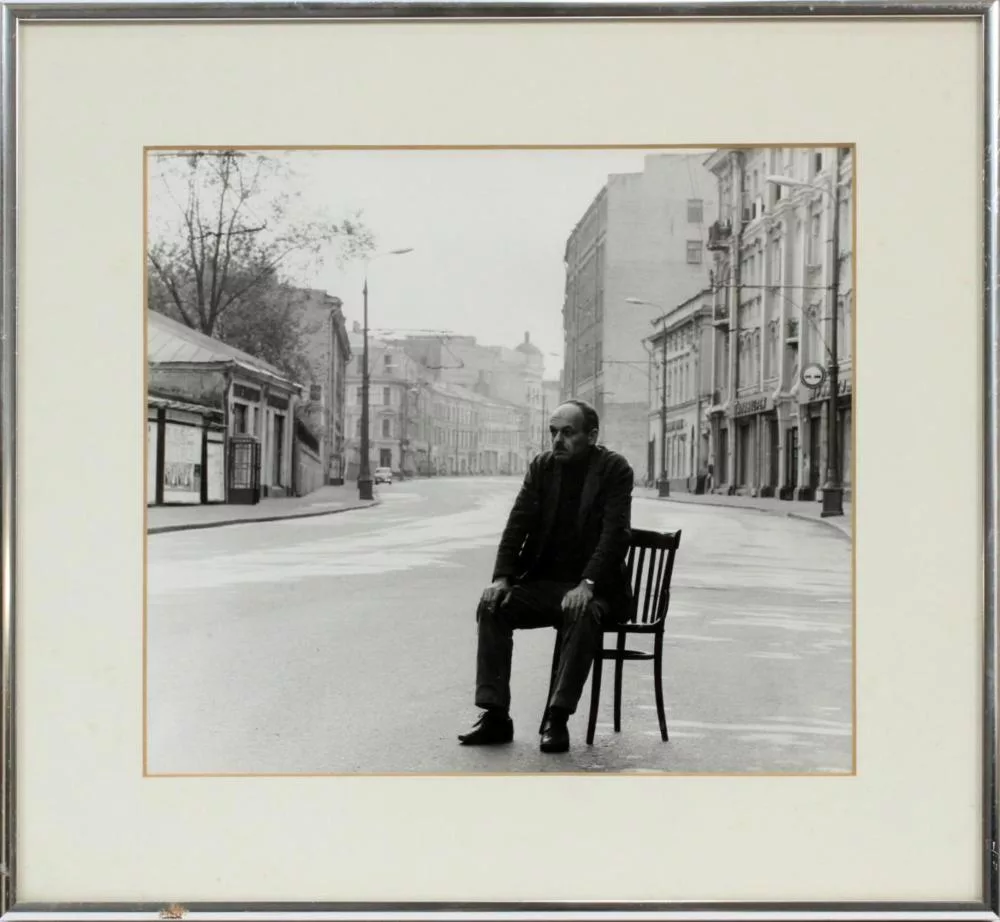 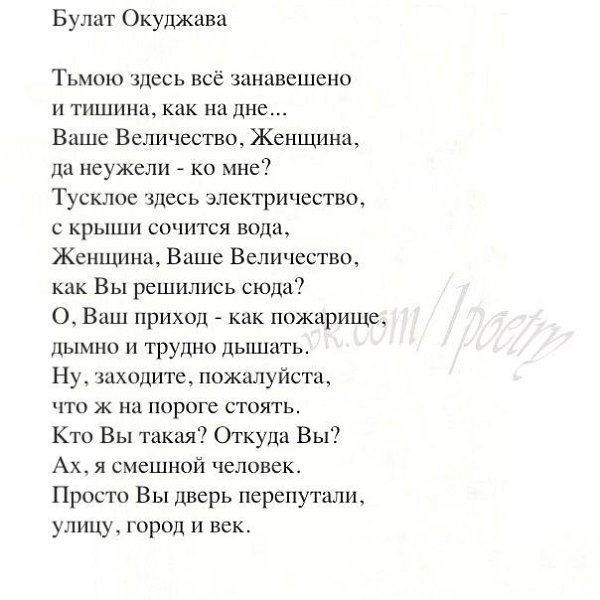 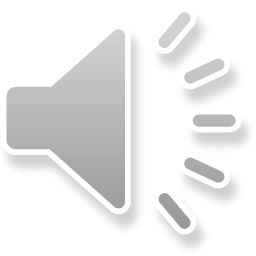 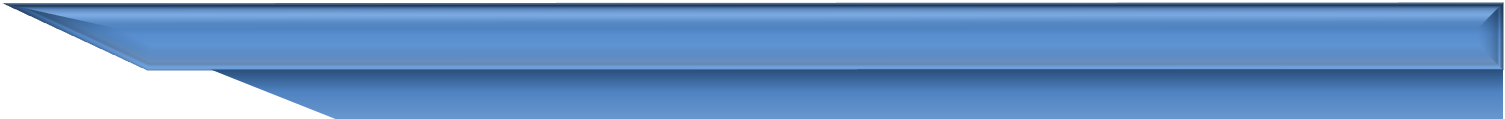 Творчество Булата Окуджавы
Поэзия неразрывно связана с музыкой
Самобытный художественный мир
Задушевность
Естественность
Человечность
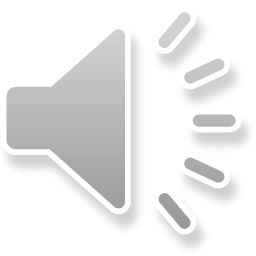 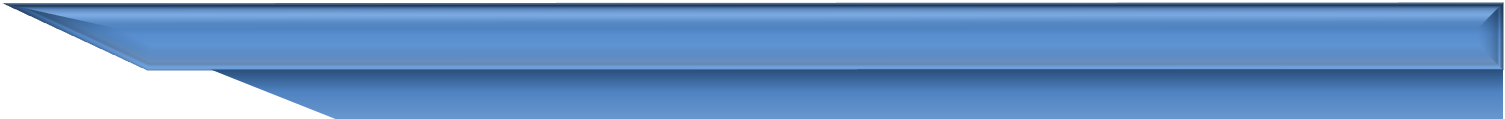 Задание:
Вам предстоит выполнить задание для самостоятельной работы
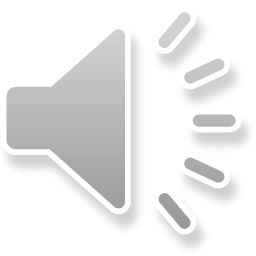